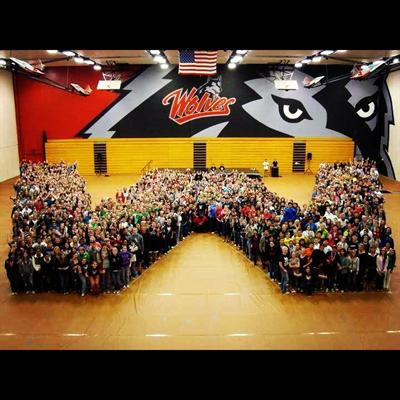 WOU Undergraduate Learning Outcomes 

Liberal Education &  America’s Promise
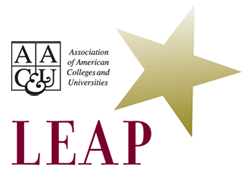 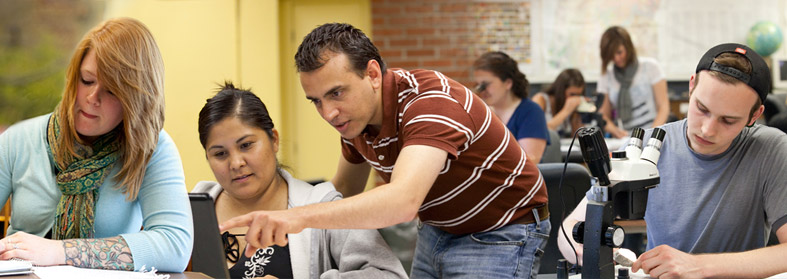 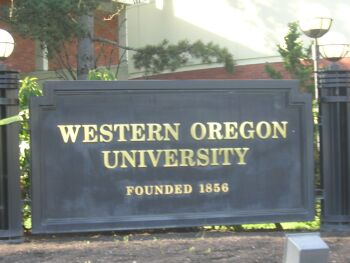 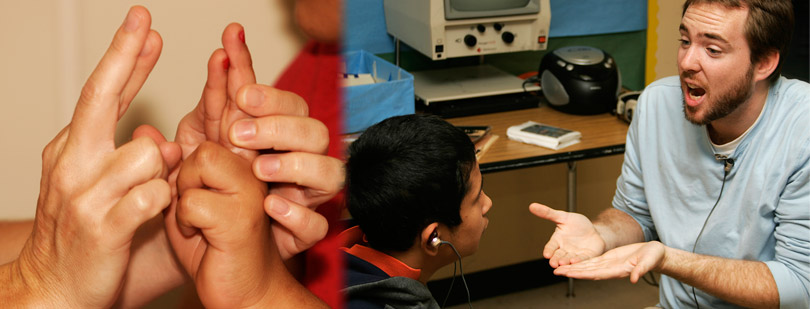 Committee Charge
Faculty Senate approved the LEAP outcomes for WOU undergraduate students
Which outcomes are most appropriate for General Education
WOU Undergrad Learning Outcomes
WOU students prepare for twenty-first-century challenges by gaining:

Knowledge of Human Cultures and the Physical and Natural World
Through focused study in the sciences and mathematics, social sciences, humanities, histories, languages, and the arts, and by engagement with big questions, both contemporary and enduring
WOU Undergrad Learning Outcomes
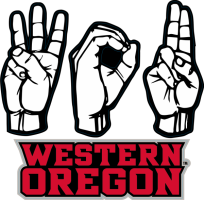 Intellectual and Practical Skills, Including
Inquiry and analysis
Critical thinking 
Creative thinking and practice 
Written and oral/signed communication 
Quantitative literacy
Information literacy
Teamwork and problem solving
Practiced extensively, across the curriculum using appropriate technology, in the context of progressively more challenging problems, projects, and standards for performance
WOU Undergrad Learning Outcomes
Personal and Social Responsibility, Including
Civic knowledge and engagement—local and global
Intercultural knowledge and competence
Ethical reasoning and action
Foundations and skills for lifelong learning
Anchored through active involvement with diverse communities, real-world challenges, and healthy life course decisions
WOU Undergrad Learning Outcomes
Integrative and Applied Learning, Including
Synthesis and advanced accomplishment across general and specialized studies
Demonstrated through the application of knowledge, skills, and responsibilities to new settings and complex problems
Recommendation
In the short term, use all of the approved Undergraduate Learning Outcomes (ULOs) as General Education Learning Outcomes (GELOs)
Recommendation
Over the next 3 years, gather assessment data on general education
MUST.HAVE.DATA!

Spring 2018 revisit GELOs based on assessment data
FOCUS:  Learning outcomes for students
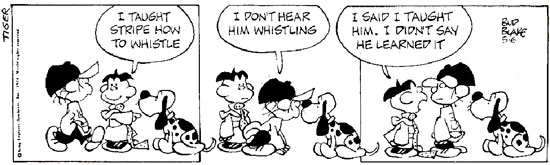 Additional Recommendation
Faculty senate designate a committee to oversee the initial assessment of GELOs and identify next steps for the university.